Развитие  связной  речи  дошкольников  в  разных  видах  деятельности
МКДОУ 
«Детский  сад №1
 г. Киренск»
Старший  воспитатель-Потакуева О.А.
«Чтобы научиться говорить, надо говорить»М.Р. Львов
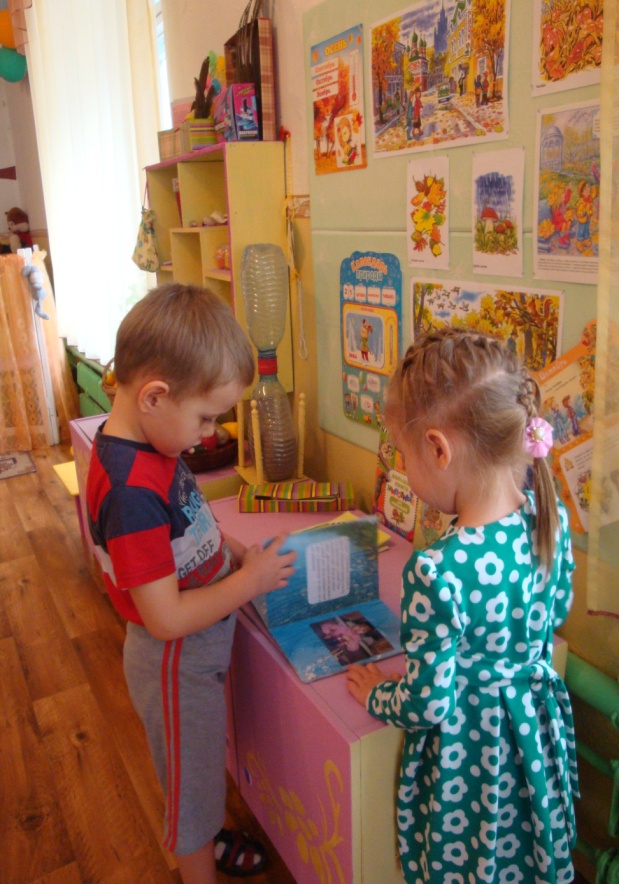 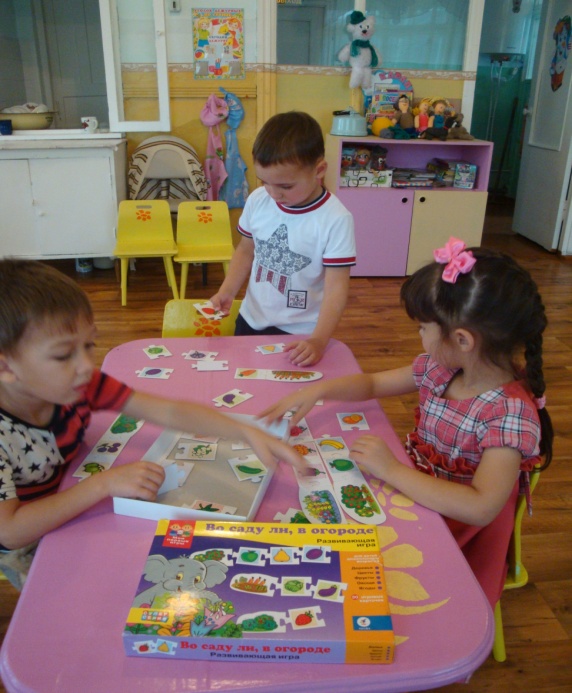 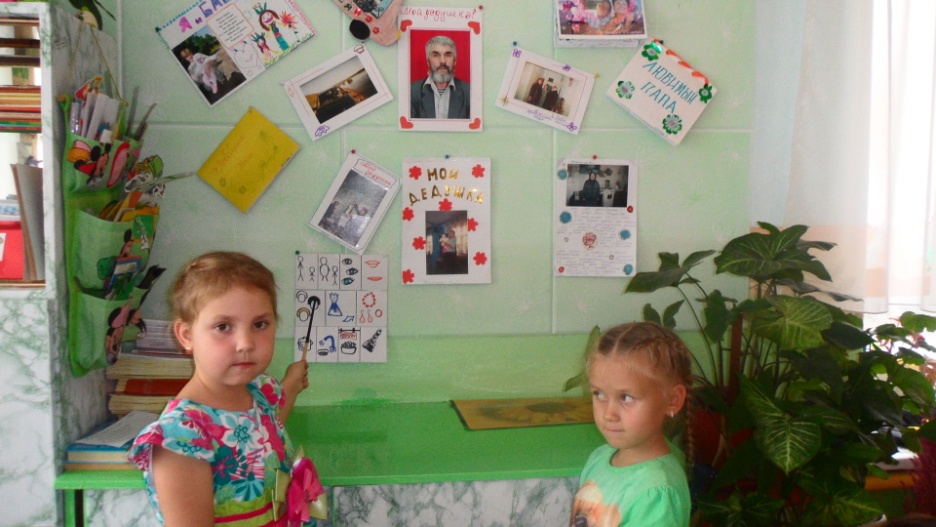 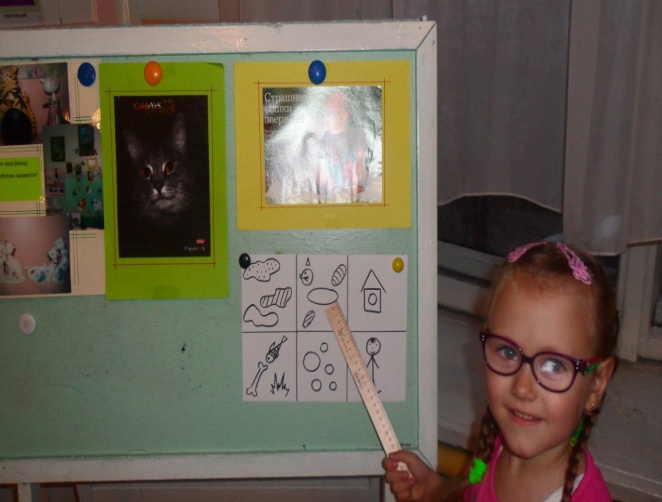 Речевые уголки в ДОУ
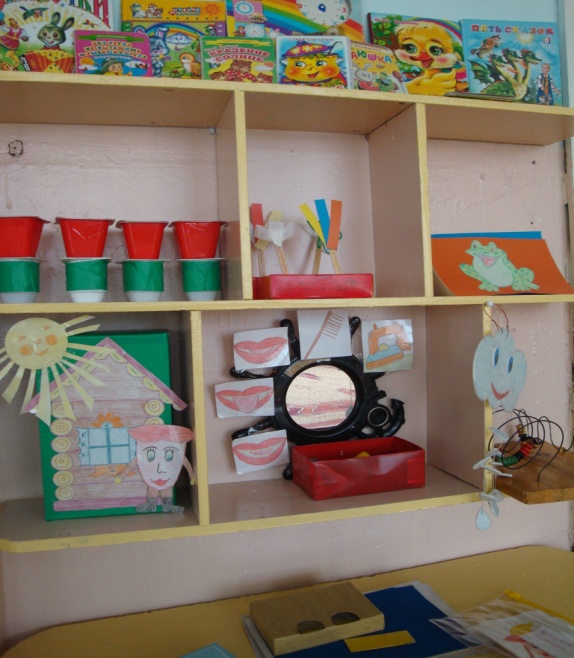 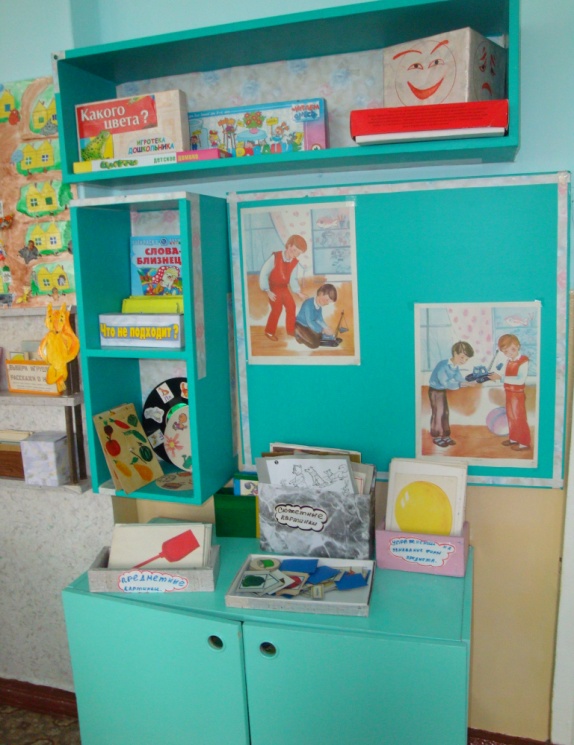 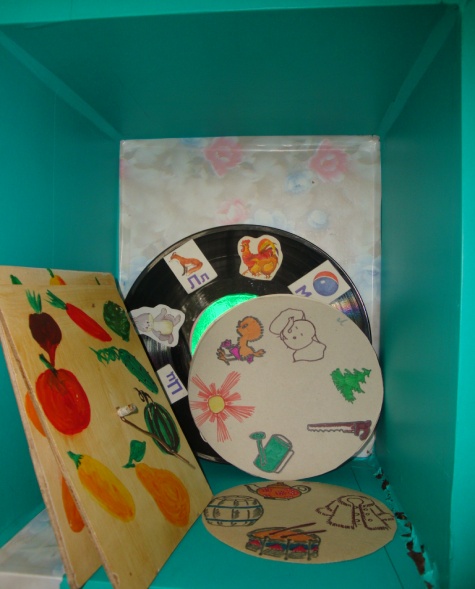 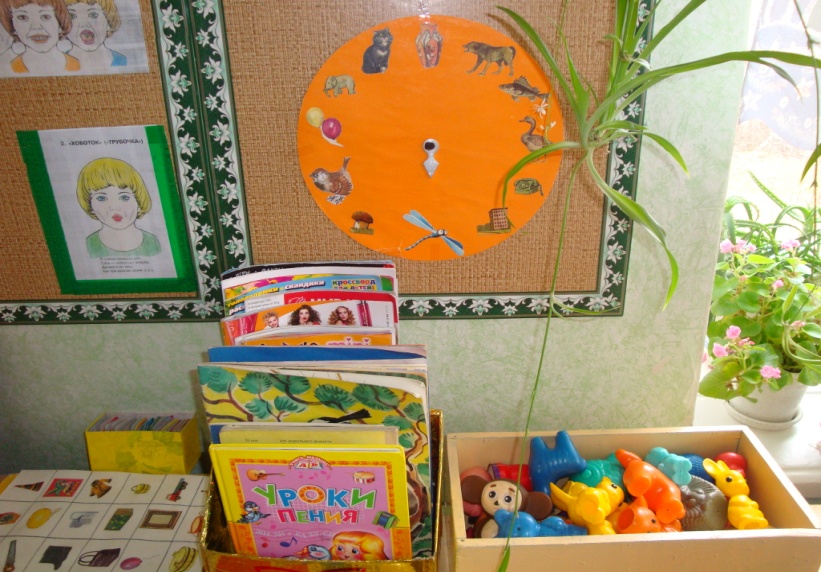 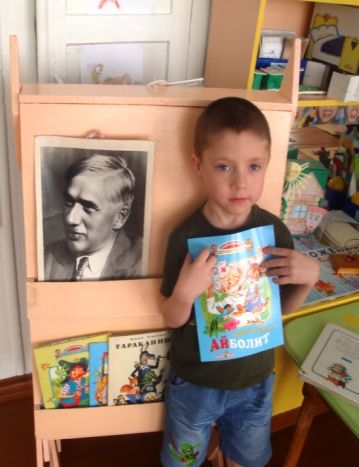 Экскурсии  в  библиотеку
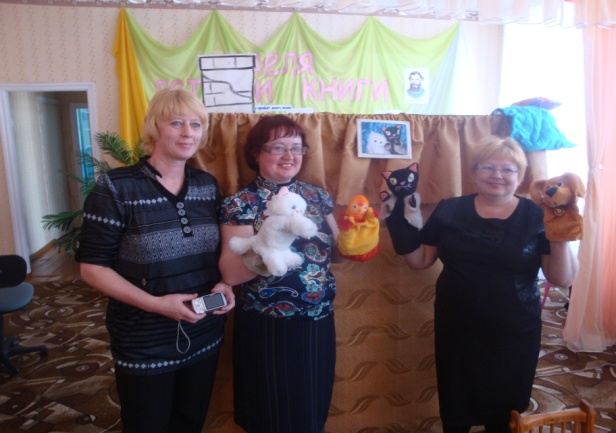 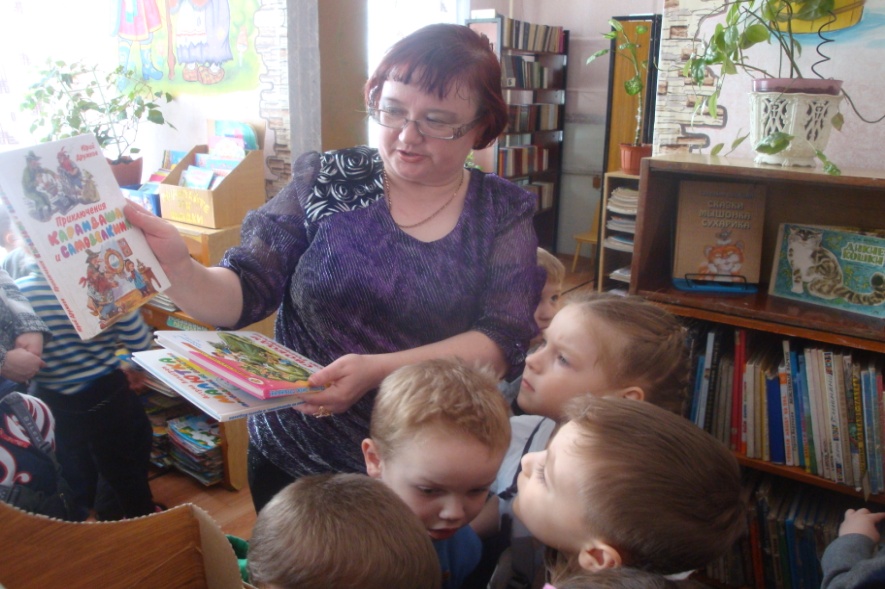 Речевые  коробочки
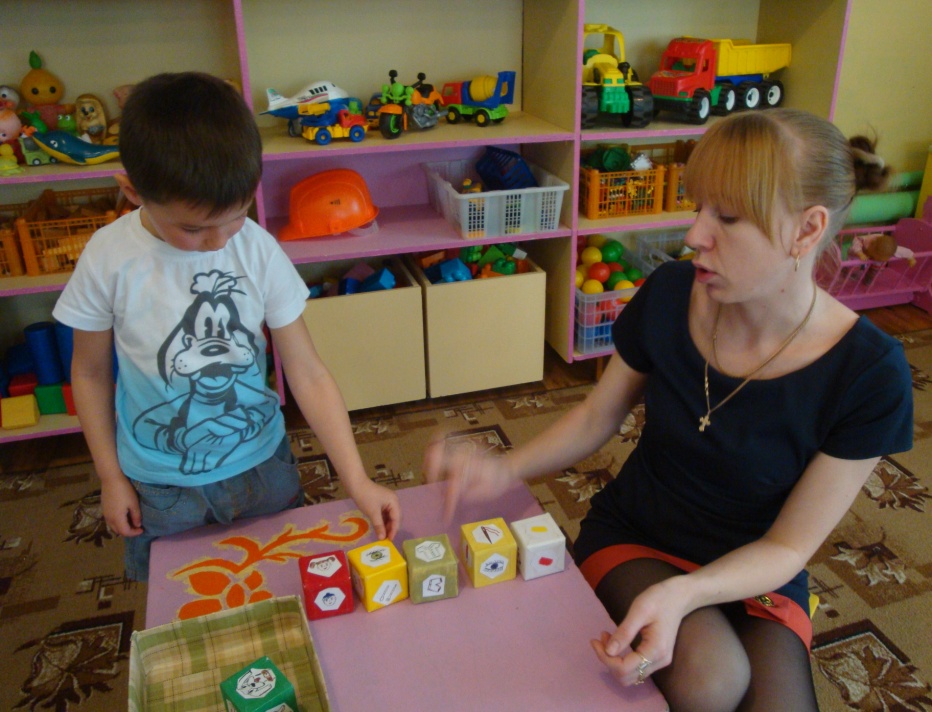 Литературно-речевые  праздники
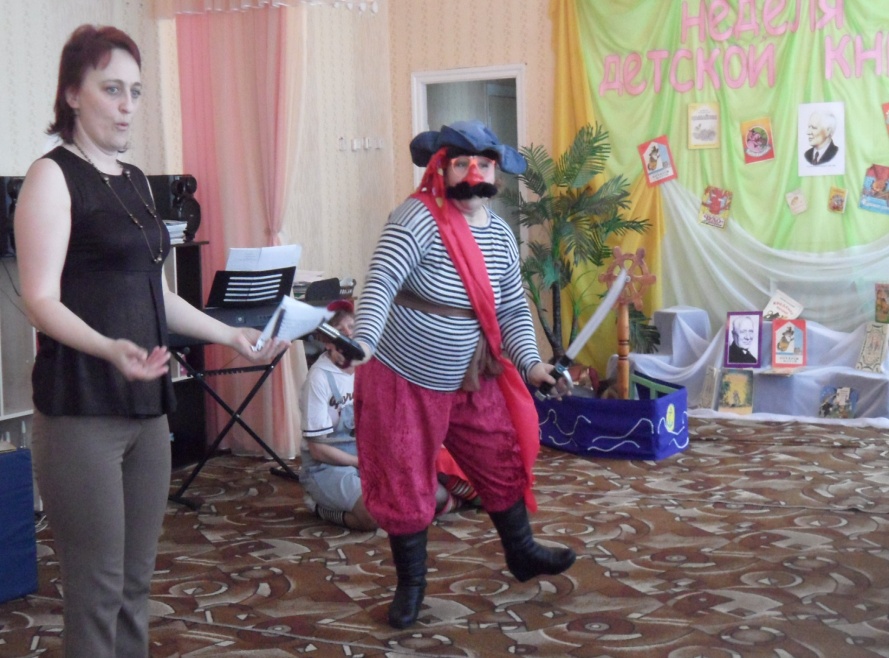 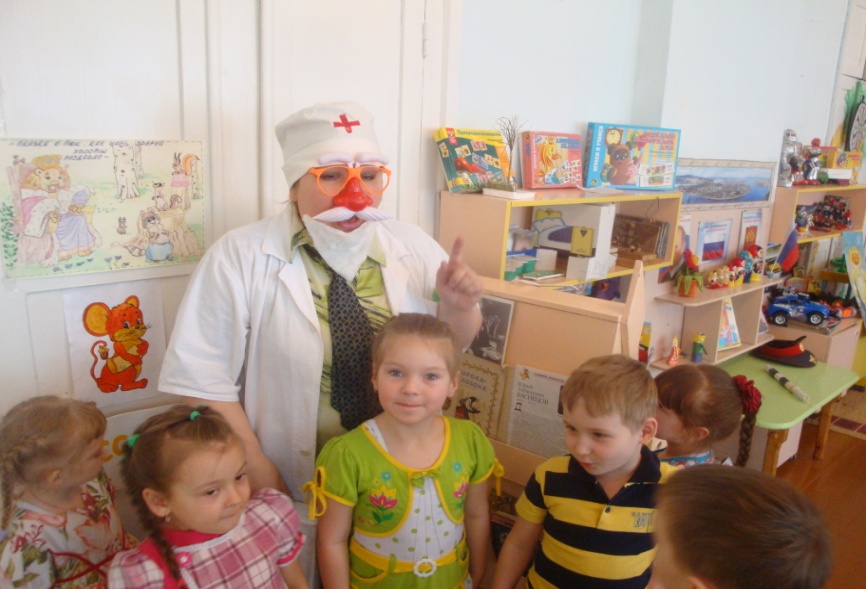 Неделя  книг в ДОУ
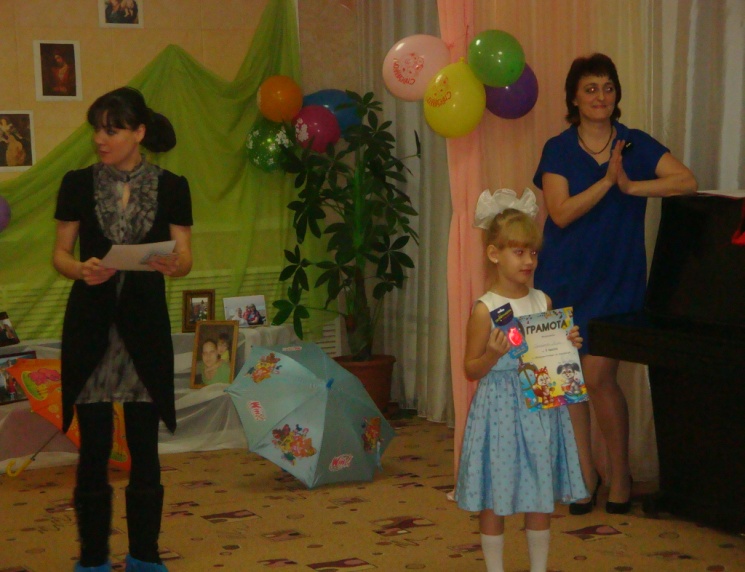 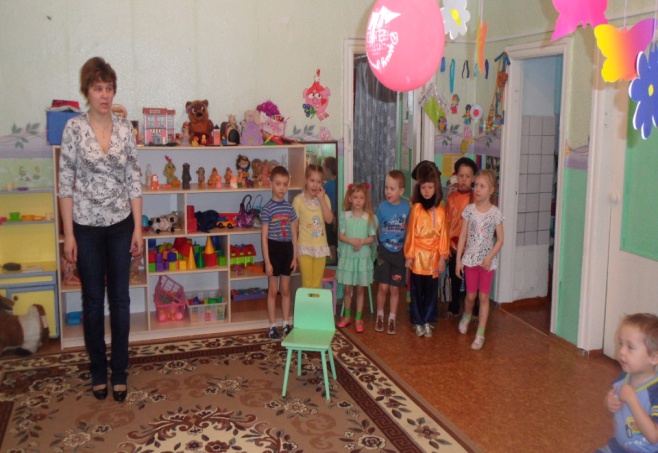 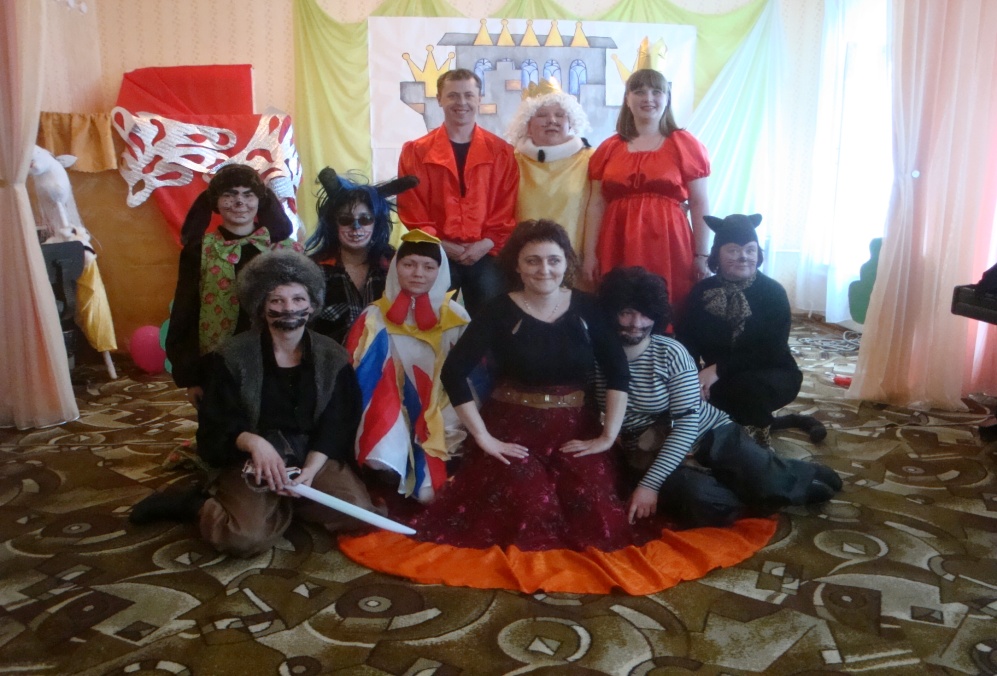 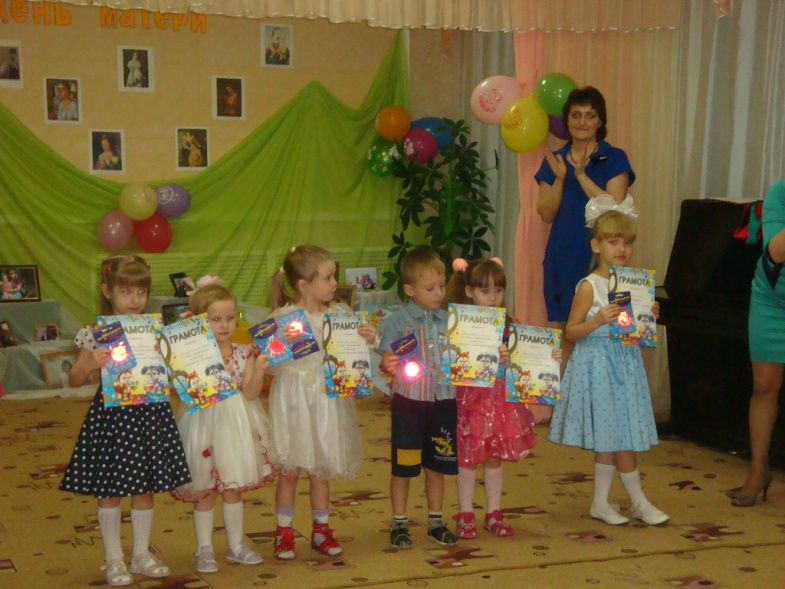 Речевые  игры
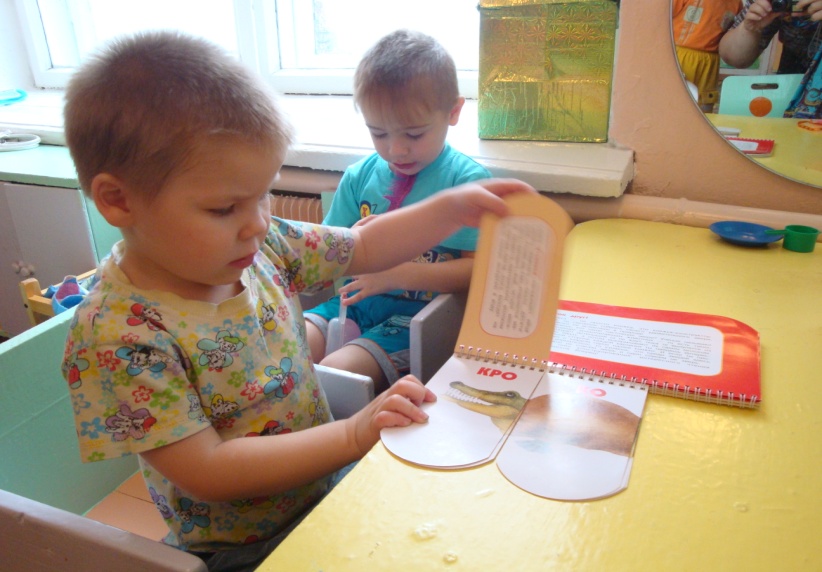 Игровая  деятельность
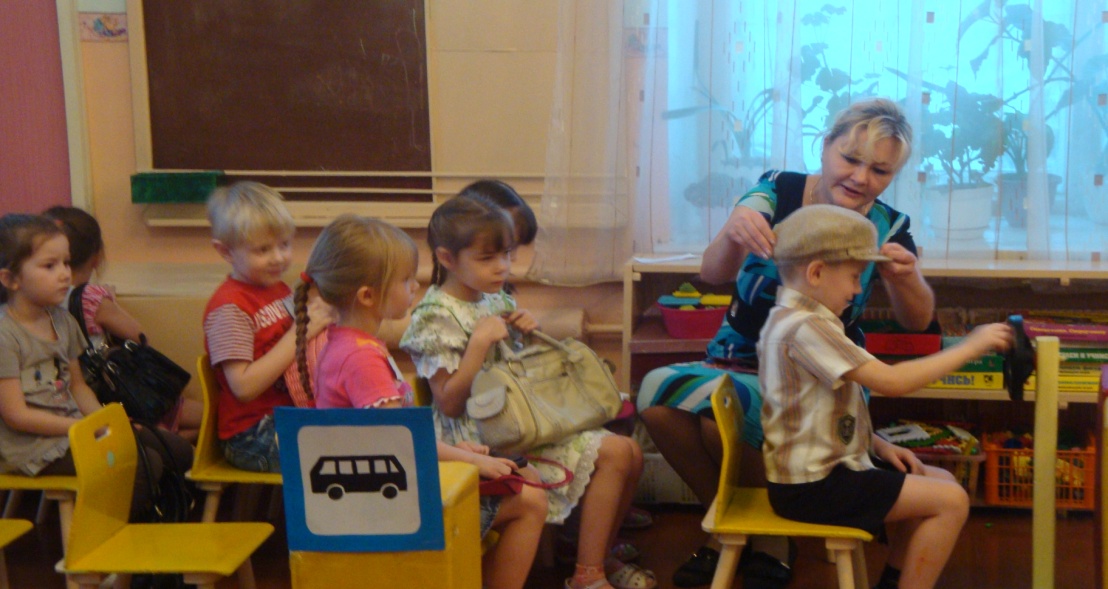 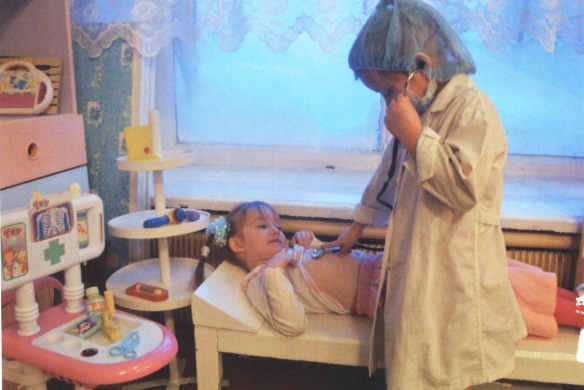 Театрализованная   деятельность
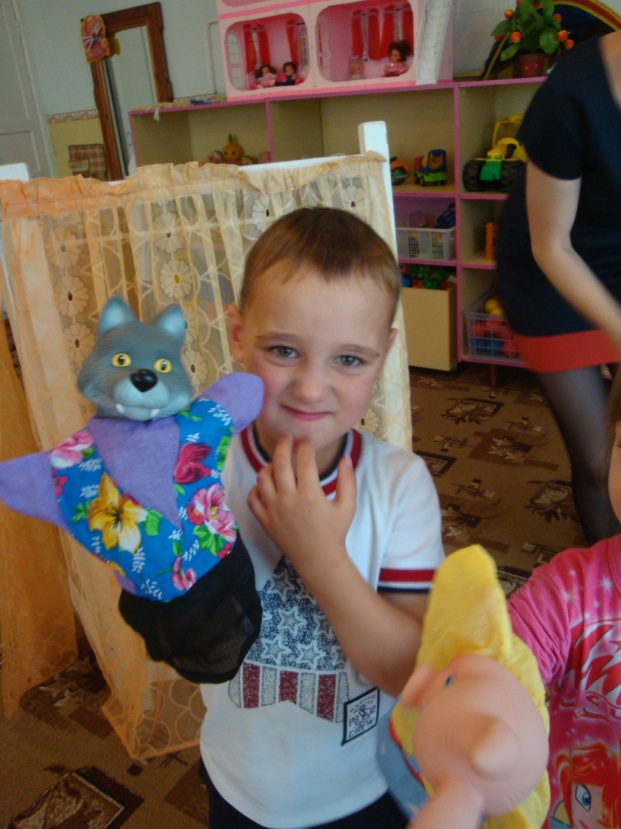 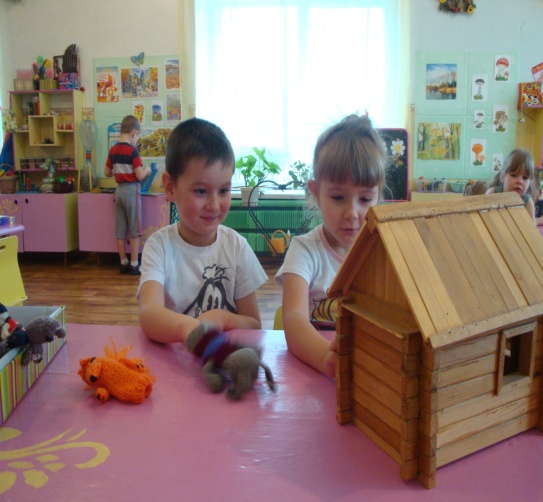 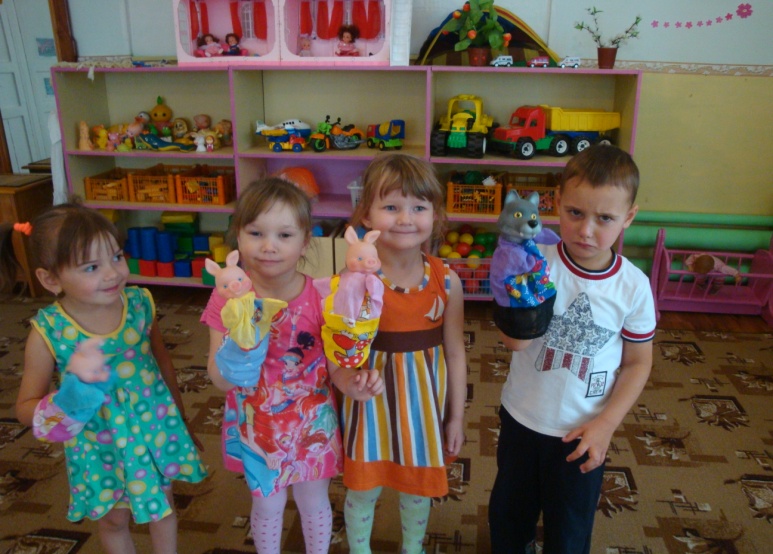 Постановка  сказок ,сценок
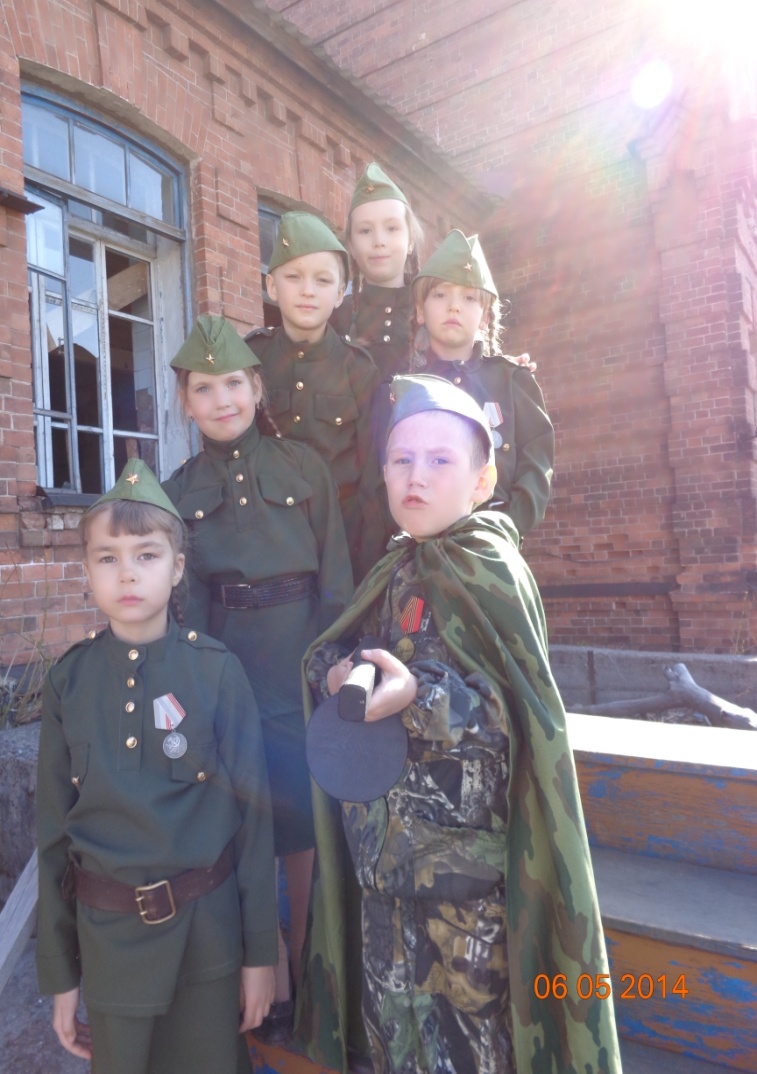 использование  мнемотаблиц
К.Д. Ушинский писал:
«Учите ребёнка каким-нибудь неизвестным ему пяти словам- он будет долго и напрасно мучиться, но свяжите двадцать таких слов с картинками, и он усвоит на лету».
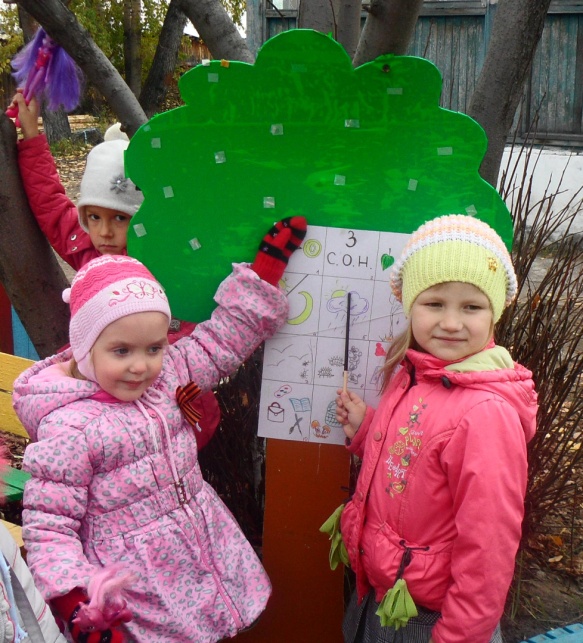 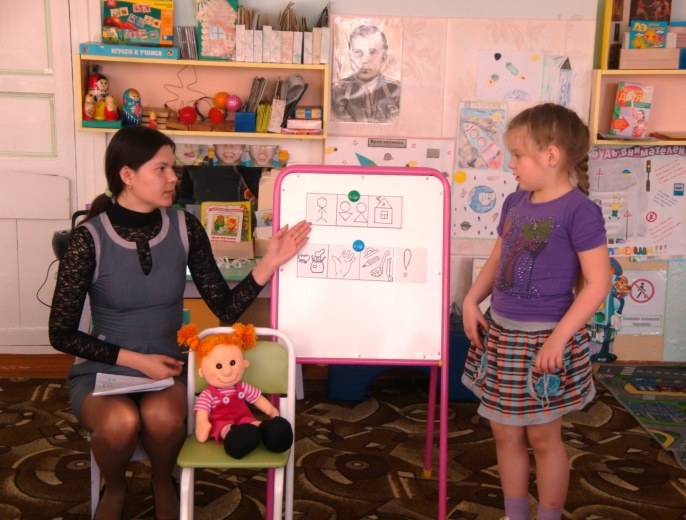 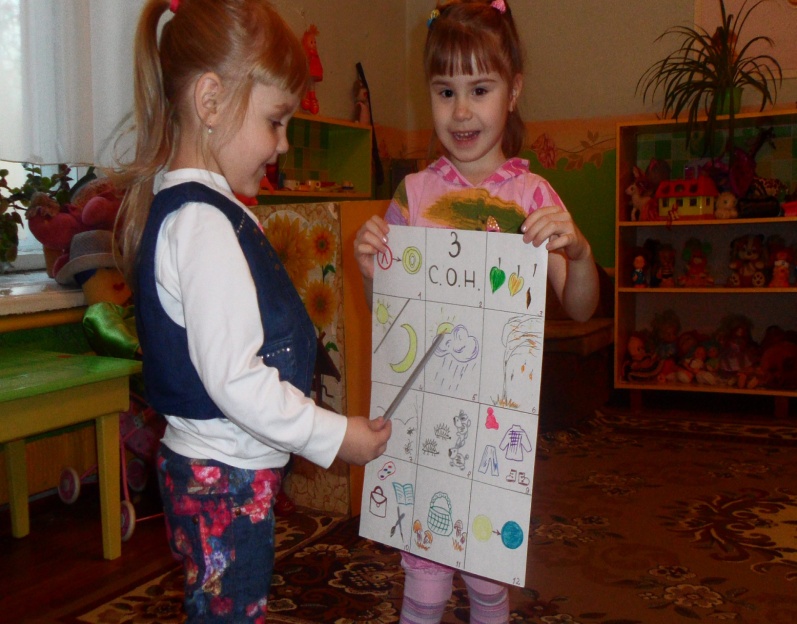 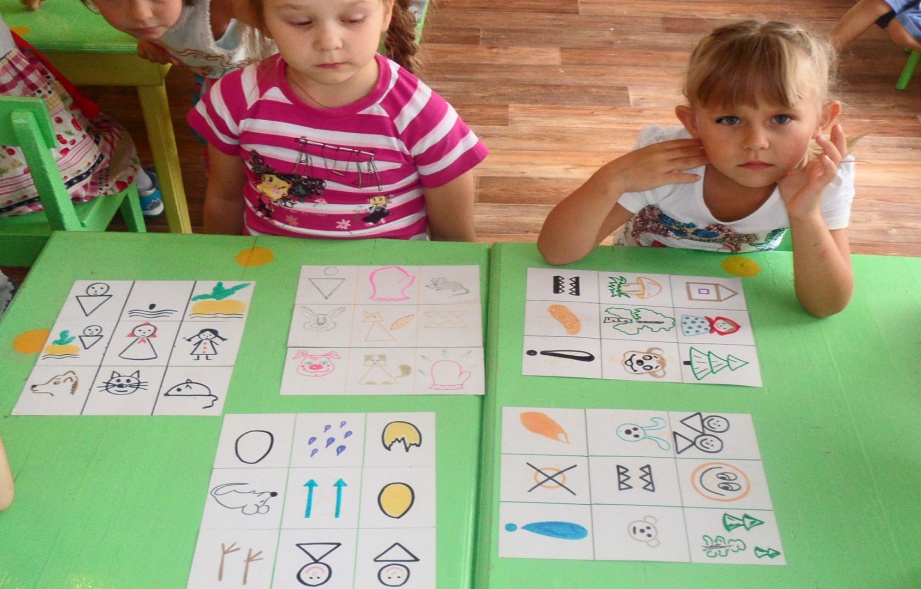 Спасибо
 за 
 внимание